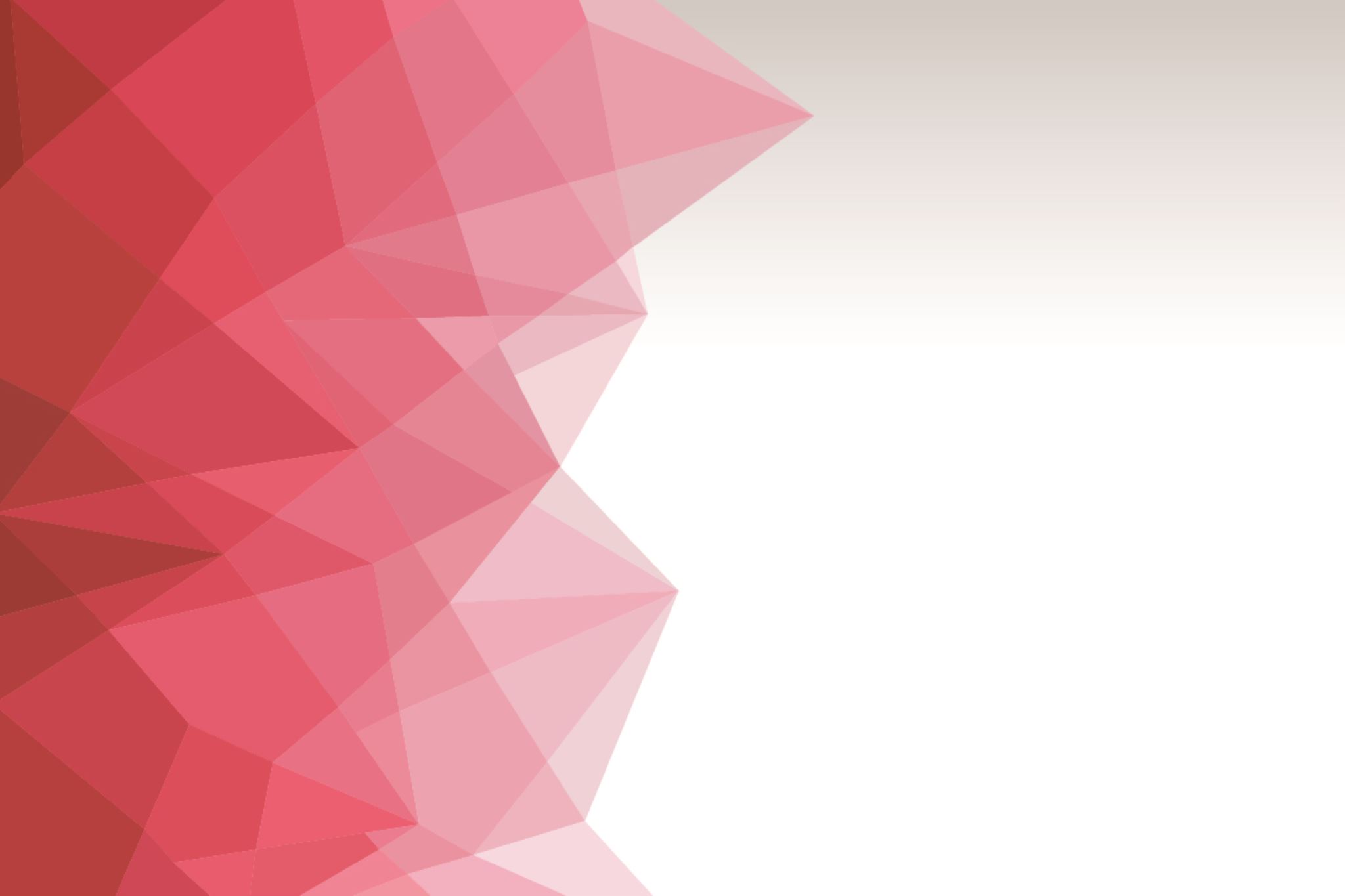 Title
Statistics for proteomics
Name
 Institution
url